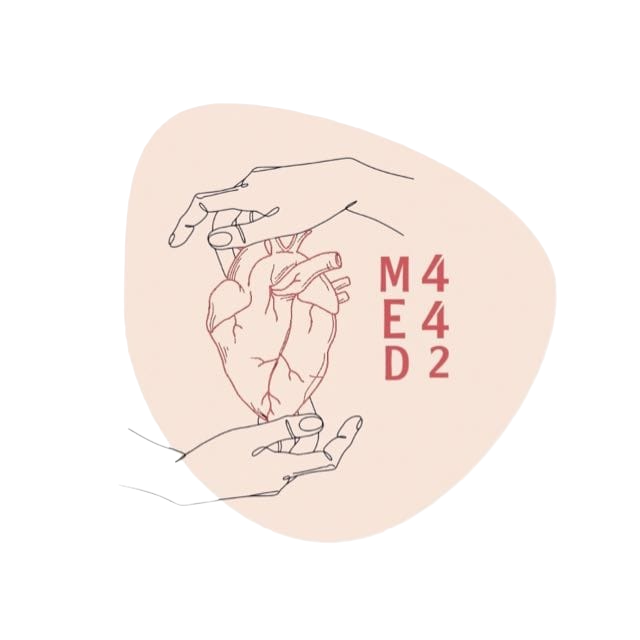 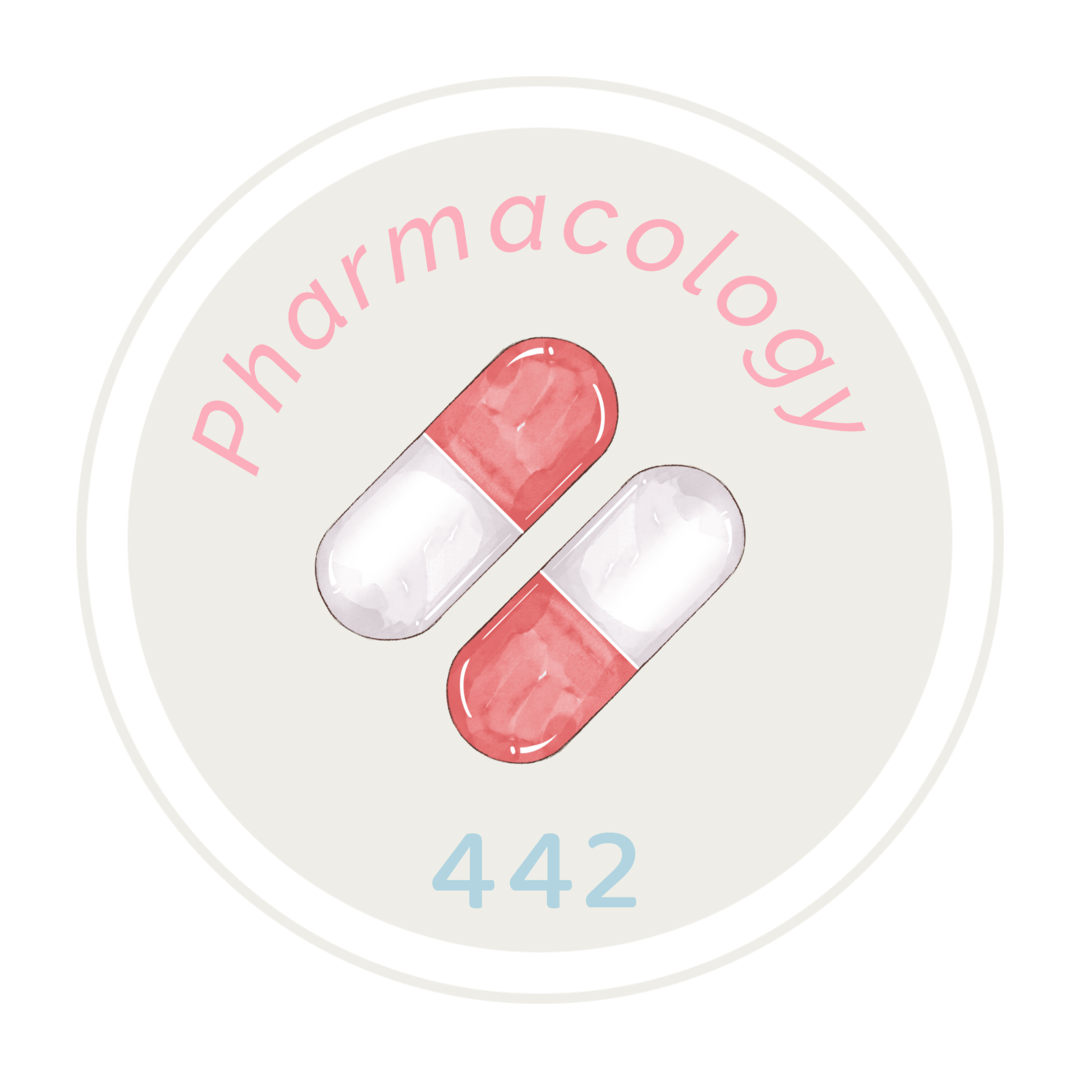 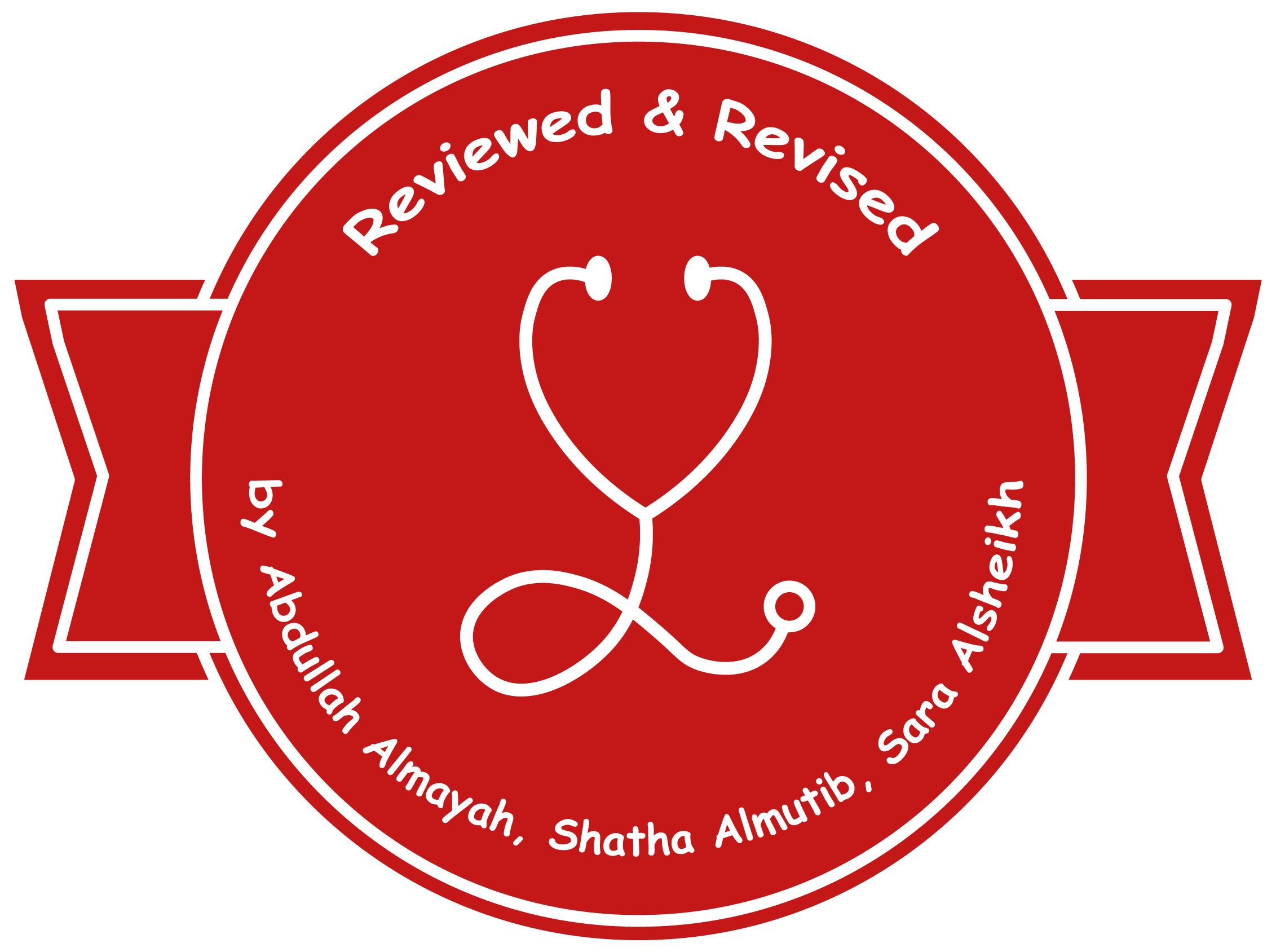 #11
Thrombolytic Therapy
Objectives
To know mechanism of action of thrombolytic therapy.
To differentiate between different types of thrombolytic drugs.
To describe indications, side effects and contraindications of thrombolytic drugs.
To recognize the mechanisms, uses and side effects of antiplasmins.
Editing File
Main Text 
Female Slides 
Male Slides 
Important 
Doctors Notes 
Extra
Myocardial Infarction
Heart Attack
An acute myocardial infarction, also called a heart attack, happens when a blood vessel in the heart suddenly becomes blocked.
Ischemia
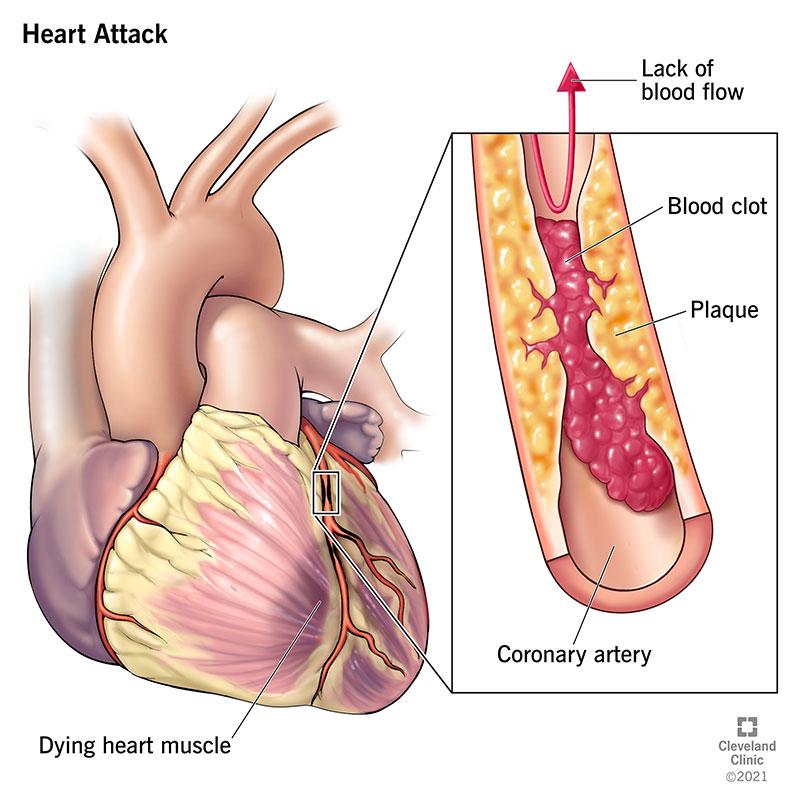 When a blood vessel in the heart gets blocked, blood cannot get to part of the heart. This part of the heart does not get enough oxygen.
Angina Pectoris
When the heart muscle becomes ischemic (does not get enough blood and oxygen), the ischemia often causes chest pain.
Infarction
If the ischemia lasts long enough, the heart muscle that is not getting enough oxygen dies.
Treatment
(Thrombolytics) and percutaneous coronary intervention (coronary angioplasty).
Thrombus Formation
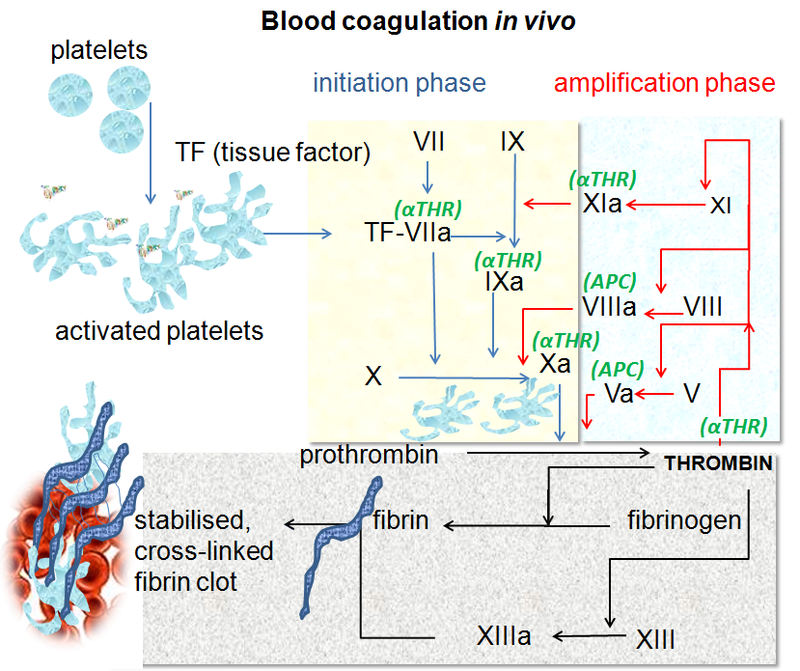 Fibrin is a white insoluble fibrous protein formed by the action of thrombin on fibrinogen when blood clots. It forms a network that traps red cells and platelets.
Thrombolytic Drugs
(Plasminogen Activators)
Definition
Thrombolytics are drugs used to lyse already formed blood clots in clinical settings where ischemia may be fatal.
The goal of thrombolytic therapy is rapid restoration of blood flow in an occluded blood vessel by accelerating proteolysis of the already formed thrombus.
Goal of Use
Indications of Thrombolytics
Used for the treatment of thromboembolic disorders as:
Acute myocardial infarction
(ST elevation, STEMI).
Acute ischemic stroke.
Peripheral artery occlusion.
1
2
3
Deep venous thrombosis.
Pulmonary embolism.
4
5
Rational for Use of Thrombolytic Drugs in AMI
Improvement of ventricular function; reduction of the incidence of congestive heart failure and the reduction of mortality following AMI.
Thrombolytic drugs need to be given immediately to the patient after diagnosis of MI, delay in administration will be of no value.
Mechanism of Action of Thrombolytic Drugs
Plasminogen
They have a common MOA by stimulating plasminogen activation via converting plasminogen* (proenzyme) to plasmin (active enzyme) → lysis of the insoluble fibrin clot into soluble derivatives. “In other word, enhancing plasmin activation, breaking down fibrin and restoring blood supply to blocked vessels”
“gen means inactive”
Thrombolytics
(Plasminogen activators)
Plasmin
Soluble degradation 
products
Insoluble fibrin
Thrombolytic Drugs
(Plasminogen Activators)
What is plasmin?
Plasmin: is a nonspecific protease capable of breaking down:
Fibrin (bound).
other circulating proteins (unbound) including: 
fibrinogen
factor V
factor VIII
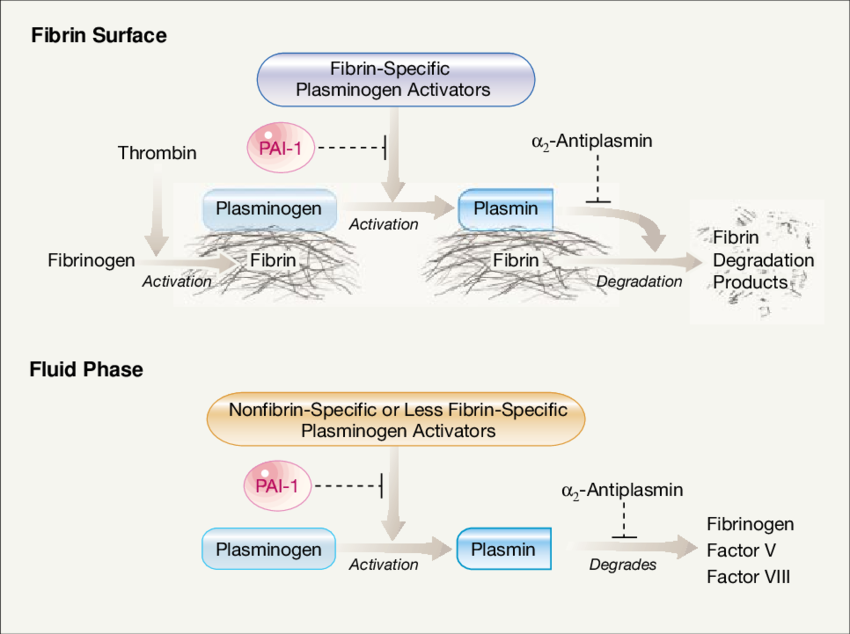 Fibrin specific plasminogen activators
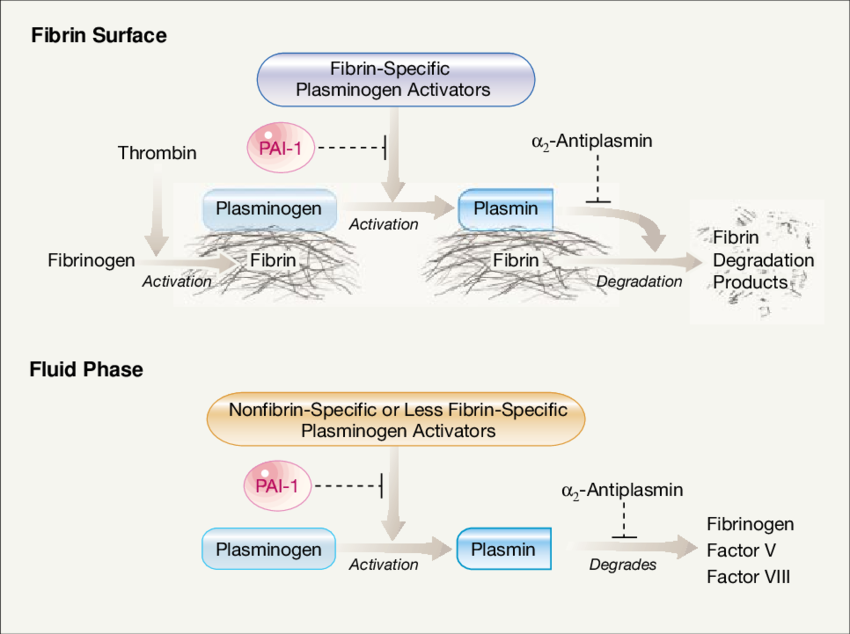 Non-fibrin specific plasminogen activators
MOA
T1/2
Administration
Advantages
Disadvantages & Side effects
Precautions
MOA
Advantages
T 1/2
Administration
(not important)
Specificity
Uses
Absolute contraindications:

1- Active internal bleeding

2- Previous intracranial/cerebral hemorrhage or stroke of unknown origin at any time

3-Ischaemic stroke in the preceding 6 months

4- CNS damage or neoplasms or AV malformation

5- Recent major (intracranial) trauma/surgery/head injury (within the preceding 2-3 weeks)

6- GI bleeding within the past month

7- Known bleeding disorder (excluding menses)

8- Aortic dissection

9- Non-compressible punctures in the past 24 hrs (e.g., liver biopsy, lumbar puncture)
Relative contraindications:

1- Active peptic ulcer

2- Refractory (severe, uncontrolled) hypertension (systolic pressure >180 mmHg and/or diastolic pressure >110 mmHg)

3- Pregnancy or within one week postpartum

4-Oral anticoagulant therapy 

5- Advanced liver disease

6- Infective endocarditis

7- Transient ischaemic attack in the preceding 6 months

8-Prolonged or traumatic resuscitation
MCQ’S
very useful summary includes all the details
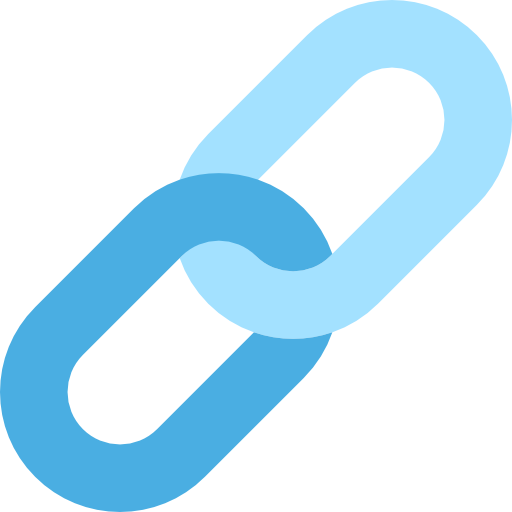 1- D
2- B
3- C
4- A
5- C
SAQ’S
Pharmacology Team
442
Leaders
Othman Alabdullah
Arob Alasheikh
Hassan Alabdullatif
Dena Alsuhaibani
Members
Rakan Alromayan
Meshari alshathri
Nasser Alghaith
Alwaleed Faqihi
Malik halees
Nawaf Alrefaei
Saad Alahmari
Emad Almutairi
Khaled bin arbeed
Salem alrasheed 
Mohammed Almajhadi
Mohammed aloraini
faisal  adel
Khalid alrasheed 
Faris Alseraye 
Fahad Alhelelah
Luay Almutair
Omar Alkadhi
Noura bin hammad 
Rahaf Almutairi 
Jana Alhazmi
Lina ALyahya
Aljazi AlBabtain
Atheer Alkanhal 
Reema Alquraini
Nouf Aldhalaan
Noura Alshafi 
Layan Aldoukhi 
Farah Alfayez 
Razan Almohanna 
Alanoud Almarzoqi
Shahed Bukhari 
Tharaa Alhowaish
any suggestions or Complaints :
Pharmacology442@gmail.com